Celebrate Our Senior Nutrition Program
March 2021
Trifecta: Nutrition, Socialization, Health and Well-Being
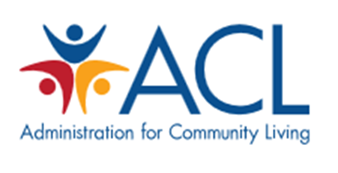 Agenda
Welcome
Nutrition Jeopardy
Network Speakers
Jason Echols, Manager of Special Initiatives and Fraud Protection, AgeOptions, Illinois
Joel Sekorski, Director, Services for the Elderly – Sullivan Senior Center, Connecticut
Special Guest-Edwin Walker
Learning Objectives
Understand the intention of the Older Americans Act  
Discuss virtual programs and how to market successfully to older Americans
Explore how to expand initiatives to increase the outreach of seniors in need by thinking outside the box
Nutrition Jeopardy Hosts
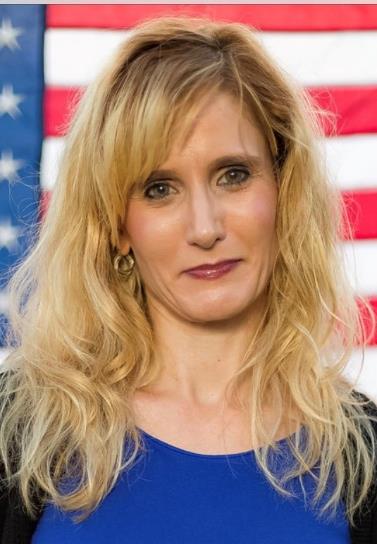 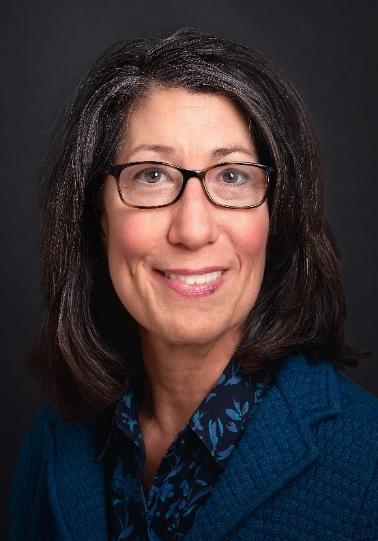 Judy Simon, MS, RD, LDN
National Nutritionist
ACL
Keri Lipperini, MPA
Director, ONHPP
ACL
Jeopardy Contestants
Peaches
Beatrice
Ginger
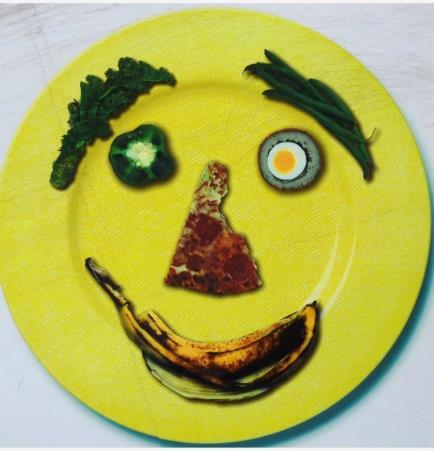 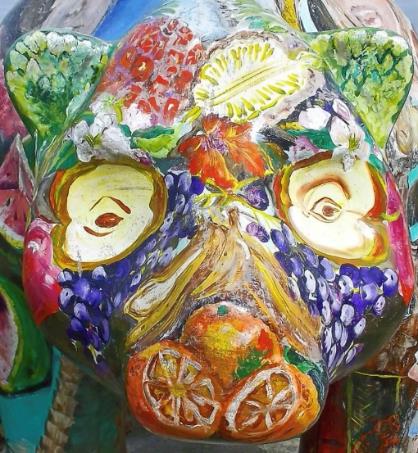 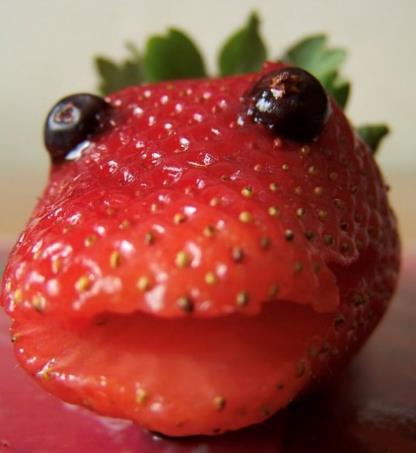 “Food Face" by Leo Reynolds is licensed under
 CC BY-NC-SA 2.0
"Healthy Food Face" by MTSOfan is licensed under CC BY-NC-SA 2.0
“Strawberry Face. (Sorry, i’m joking)"  by  Martino! is licensed under CC BY-ND 2.0
Let’s Play
This Photo by Unknown Author is licensed under CC BY-NC-ND
ACL Organization
The ACL office leading the Celebrate the Senior Nutrition Program events is:
Office of Nutrition and Health Promotion Programs
Office of Nutrition
Office of Eating Well
Office of Smart People
ACL Organization Answer*
The ACL office leading the Celebrate the Senior Nutrition Program events is:
*Office of Nutrition and Health Promotion Programs
Office of Nutrition
Office of Eating Well
Office of Smart People
2020 Reauthorization Changes:  Title III-C Nutrition Services
Which NEW issue was added to the 2020 reauthorization of the OAA that relates to the senior nutrition program? (select one)
A.	Hunger
B.	Food
C.	Malnutrition
D.	Meals
2020 Reauthorization Changes:  Title III-C Nutrition Services Answer*
Which NEW issue was added to the 2020 reauthorization of the OAA that relates to the senior nutrition program? (select one)
A.	Hunger
B.	Food
C.	*Malnutrition
D.	Meals
Purpose of OAA Title III-C Nutrition Services Program
Which of the following is a purpose of the Older Americans Act nutrition program? 
Deliver meals to homebound older adults
Educate people about eating blueberries
Promote socialization of older individuals
Offer dessert first…
Purpose of OAA Title III-C Nutrition Services Program Answer*
Which of the following is a purpose of the Older Americans Act nutrition program? 
Deliver meals to homebound older adults
Educate people about eating blueberries
*Promote socialization of older individuals
Offer dessert first, before the meal
Title III-C Eligibility and Targeted Populations
Which statement is true about the Senior Nutrition Program?
We must serve everyone who applies to participate
Eligibility for meals is based on income
Populations with poor nutrition should be targeted
Nutrition programs should target older individuals who are in greatest social and economic need
Title III-C Eligibility and Targeted Populations Answer*
Which statement is true about the Senior Nutrition Program?
We must serve everyone who applies to participate
Eligibility for meals is based on income
Populations with poor nutrition should be targeted
*Nutrition programs should target older individuals who are in greatest social and economic need
National Nutrition Standards
What national standards are the key nutrition requirements for the OAA nutrition program?
Dietary Reference Intakes (DRIs) and Dietary Guidelines for Americans (DGAs)
Aging National Nutrition Standards (ANNS)
Eating Well For Older Adults (EWOA)
Older Americans Nutrition Guidelines (OANG)
National Nutrition Standards Answer*
What national standards are the key nutrition requirements for the OAA nutrition program?
*Dietary Reference Intakes (DRIs) and Dietary Guidelines for Americans (DGAs)
Aging National Nutrition Standards (ANNS)
Eating Well For Older Adults (EWOA)
Older Americans Nutrition Guidelines (OANG)
Dietary Guides
When was the last time the Dietary Guidelines for Americans was released?
2020
2005
1900
Never
Dietary Guidelines Answer*
When was the last time the Dietary Guidelines for Americans was released?
*2020
2005
1900
Never
Meals
Based on the Dietary Guidelines for Americans, what is an important component of a meal served in the Senior Nutrition Program?
Plenty of fiber, to help with constipation
Raisins because they are a fruit
Spicy food to help with decline in ability to taste
Protein, to help address risk of sarcopenia
Meals Answer*
Based on the Dietary Guidelines for Americans, what is an important component of a meal served in the Senior Nutrition Program?
Plenty of fiber, to help with constipation
Raisins because they are a fruit
Spicy food to help with decline in ability to taste
*Protein, to help address risk of sarcopenia

Sarcopenia is age-related loss of muscle and strength. It results in functional declines and loss of independence.
Nutrition Education
According to the Older Americans Act, what professional is considered the source of reliable nutrition education?
Certified Dietary Counselor
Registered Dietitian
Nutritionalist
Keri Lipperini
Nutrition Education Answer*
According to the Older Americans Act, what professional is considered the source of reliable nutrition education?
Certified Dietary Counselor
*Registered Dietitian
Nutritionalist
Keri Lipperini
True or False? – Same Nutrition Standards
All states should have the same nutrition standards since they are all based on the Dietary Guidelines for Americans (DGAs) and the Dietary Reference Intakes (DRIs).
True or False? – Same Nutrition Standards Answer*
*FALSE. While required to meet the DGAs and DRIs, each State Unit on Aging develops its own unique policies, procedures and reporting mechanisms based on the needs of their populations and their state priorities.
True or False? – Nutrition Analysis
All states should require nutrition analysis of their menus because the OAA requires meals meet the Dietary Guidelines for Americans (DGAs) and the Dietary Reference Intakes (DRIs).
True or False? Nutrition Analysis Answer*
*FALSE. While required to meet the DGAs and DRIs, each State Unit on Aging develops its own unique policies, procedures and reporting mechanisms based on the needs of their populations and their state priorities.
Prioritizing Who We Serve
How can senior nutrition program prioritize which clients they can serve?
First-come, first served
Oldest clients first, then younger
Lottery system
Older Americans Act targeted populations and those with greatest social and economic need
Prioritizing Who We Serve Answer*
How can senior nutrition program prioritize which clients they can serve?
First-come, first served
Oldest clients first, then younger
Lottery system
*Older Americans Act targeted populations and those with greatest social and economic need
Jason B. Echols, MSWManager of Special Initiatives and Fraud Protection
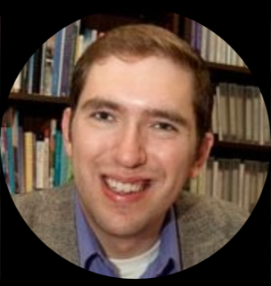 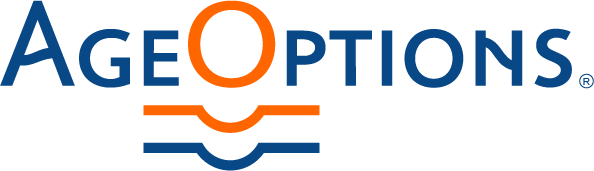 [Speaker Notes: Page numbers are intentionally omitted from this title slide. An alternate title slide design is shown as Slide 1 in this template deck. Use only one or the other.]
AgeOptions
AgeOptions is the Area Agency on Aging for suburban Cook County in Illinois
Our Vision: People thriving as they age
Our Mission: AgeOptions innovates, partners, and advocates to improve systems and services in order to strengthen communities so people thrive as they age
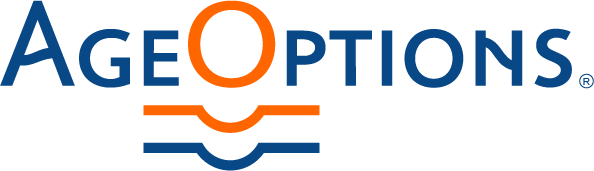 “Upside down
Boy, you turn me
Inside out
And 'round and 'round”

-Diana Ross, Upside Down” (1980)
COVID turned everything Upside Down
Here’s how two of our programs survived…
Two AgeOptions Programs
Memory Cafes
Thrive with Pride Cafes
Social settings where people living with dementia or memory loss and their care partners can meet others & enjoy time together
Started as a partnership between Caregiver Resource Centers and our meal sites
Local network of churches and other community-based organizations that partner with AgeOptions to host programming for LGBT+ older adults
Goal: Decrease Social Isolation
Memory Cafes
Thrive with Pride Cafes
Decrease social isolation that often accompanies dementia and caregiving
Decrease social isolation among LGBT+ older adults
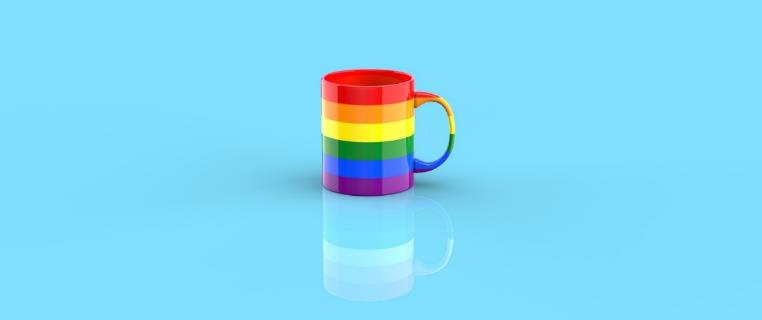 What You Can Find at a Cafe?
Memory Cafes
Thrive with Pride Cafes
Cafes feature many different activities, including: 
Chair yoga
Music therapy
Sing-alongs
Art therapy
And more…
Check in and chat plus
Monthly guest speakers on topics including: 
Healthy Living
Advanced Care Planning
Legal Issues
Fraud Prevention
Benefit Programs
And more…
Funding
Memory Cafes
Thrive with Pride Cafes
Funded in FY21 with CARES Act (Year 3)
State dollars before this year
Year 1: Carryover dollars
Year 2: Social isolation and ADRD dollars
Private foundation funding:
Community Memorial Foundation 
The Chicago Community Trust
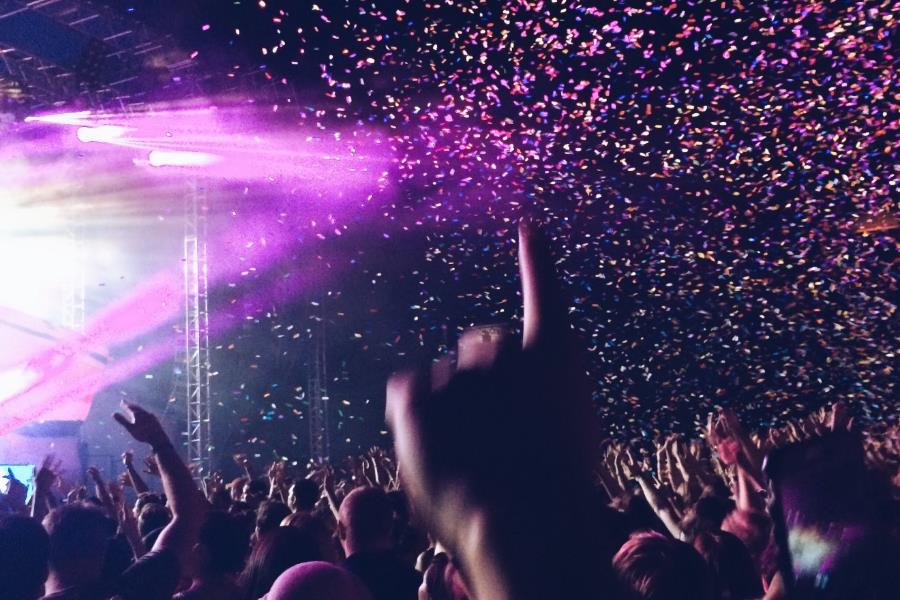 Photo by Jon Birondo is licensed under Reshot
How it started…
Everybody together in person and having fun!
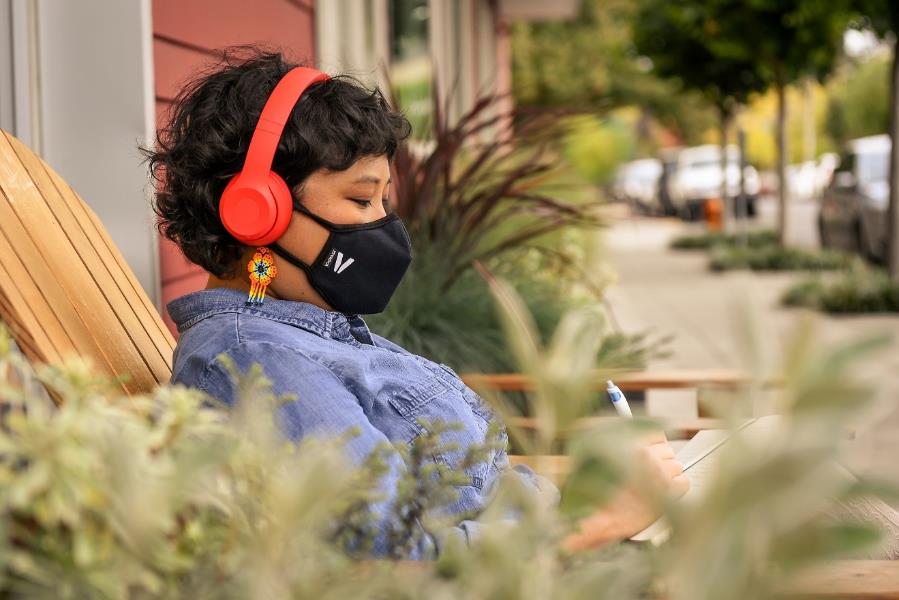 Photo: "Face Mask in peak Autumn" from Disabled and Here by Justin Katigbak
is licensed under CC BY 2.0
How it’s going…
And then COVID happened.Both programs had to adapt to a virtual setting
Living in a Virtual World
Memory Cafes
Thrive with Pride Cafes
AgeOptions provided extra funds to support tech
Contracted with Sounds Good Choir for their Good Memories Sing-a-Long program - they specialize in Zoom singing
Transitioned to a completely online format
One monthly plenary held live via Zoom and recorded for YouTube
Each site holds a follow up virtual meeting with guided discussions
“How will I know…”

-Whitney Houston (1985)
How Will They Know?
Promoting great programs (especially now)
Working With Our Aging Network
Include flyers in home delivered meals or with meal pick ups
Memory Cafes - Caregiver Resource Centers are connected with caregivers
Congregate meal sites have continued to help promote our virtual cafes
Senior Centers include in their newsletters
Step Outside Your Network
Special Events
SAGE Table - Intergenerational LGBT+ event
Sounds Good Choir Good Memories Sing-A-Long
Non-traditional partnerships (& email lists)
Faith communities (e.g., churches)
Community organizations (including LGBT)
Local legislators
Keep Networking! (Even in the Zoom chat)
Online Tools
Social Media
Facebook Events
Website
http://www.thrivingwithpride.org/ 
Forums or Google Group for helping cafe partners connect and collaborate
“Nothing’s gonna stop us now…”

-Starship (1987)
SUCCESS!
How do you define it?
Did Anyone Show Up?
Memory Cafes
Thrive with Pride Cafes
If a person with dementia is able to join a virtual program and stay engaged for 45 minutes, that’s success!
We know older LGBT+ folks are out there – Thrive with Pride is like a beacon to engage them with the Aging Network
Quantitative Measures
Memory Cafes
Thrive with Pride Cafes
UCLA Loneliness Scale pre and post surveys
End of Year surveys
Expanding Beyond Boundaries
Memory Cafes
Thrive with Pride Cafes
Agencies serving limited English speaking populations are adapting the basic model of the Memory Cafe but making it their own! Culturally responsive
Everyone is welcome!
We’re bring non-traditional partners and orgs into the Aging Network
Churches
LGBT orgs
“I feel more connected to my community.” – Comment from a participant
“People will forget what you said. People will forget what you did. But people will never forget how you made them feel.”
-Maya Angelou
Special Thanks To…
Beth Kozak & Amanda Wojan
Beth & Amanda are managing the Memory Cafes

Kate Spelman
Kate is managing Thrive with Pride www.thrivingwithpride.org
Contact Information:
Jason Echols, MSW 
Manager 
Special Initiatives and Fraud Protection
 
 

Illinois

jason.echols@ageoptions.org
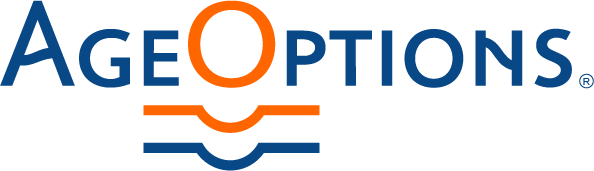 Joel SekorskiDirector, Services for the ElderlySullivan Senior Center
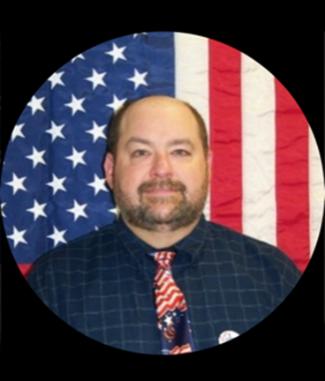 [Speaker Notes: Page numbers are intentionally omitted from this title slide. An alternate title slide design is shown as Slide 1 in this template deck. Use only one or the other.]
Congregate Meals Untapped Resource
Joel Sekorski Director, Services for the Elderly
Sullivan Senior Center 
Litchfield Hills NW Elderly Nutrition Program, 
City of Torrington, Connecticut
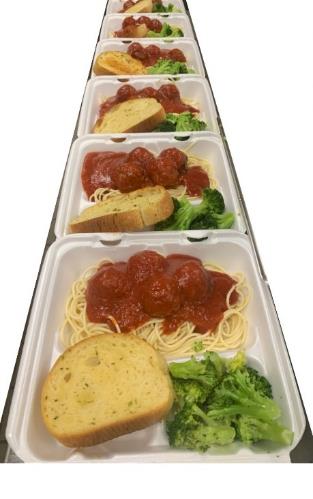 Food brings them in, awareness of programing content and services keep them coming back!
[Speaker Notes: Page numbers are intentionally omitted from this title slide. An alternate title slide design is shown as Slide 2 in this template deck. Use only one or the other.]
Innovative Ideas
Using OAA Funds
Outreach, Programing, Partnerships
Think Outside the Box, 
Reactions to the Pandemic Creativity 
and Tools for Success
“Can’t Be Done?”  “Not Funded?”  “Not Enough Staff?” 
There are no good excuses, only good results…
[Speaker Notes: Page numbers are intentionally omitted from this title slide. An alternate title slide design is shown as Slide 1 in this template deck. Use only one or the other.]
Innovative Ideas With OAA Congregate Meals
Review upcoming Menus
Create an event centered around Holidays, special dates/events etc.
Partner with Caterers for special upgraded menus that meet the RDI requirements
Partner with Area Stakeholders for information and Giveaways that meet the Nutrition education requirements
[Speaker Notes: If you need to include any recurring logos on interior (non-title and non-closing) slides, add to the slide master so that assistive technology does not read it on every slide. Always add the first instance to the actual slide (not the slide master) so that assistive technology will read it once.]
Review Menus
Request menu in advance from ENP or Caterer. 
Select dates for your theme.
Utilize existing OAA Funds

The results will be…
INCREASED COUNTS
&
NEW MEMBERS
Creating a Special Event
Use Holidays
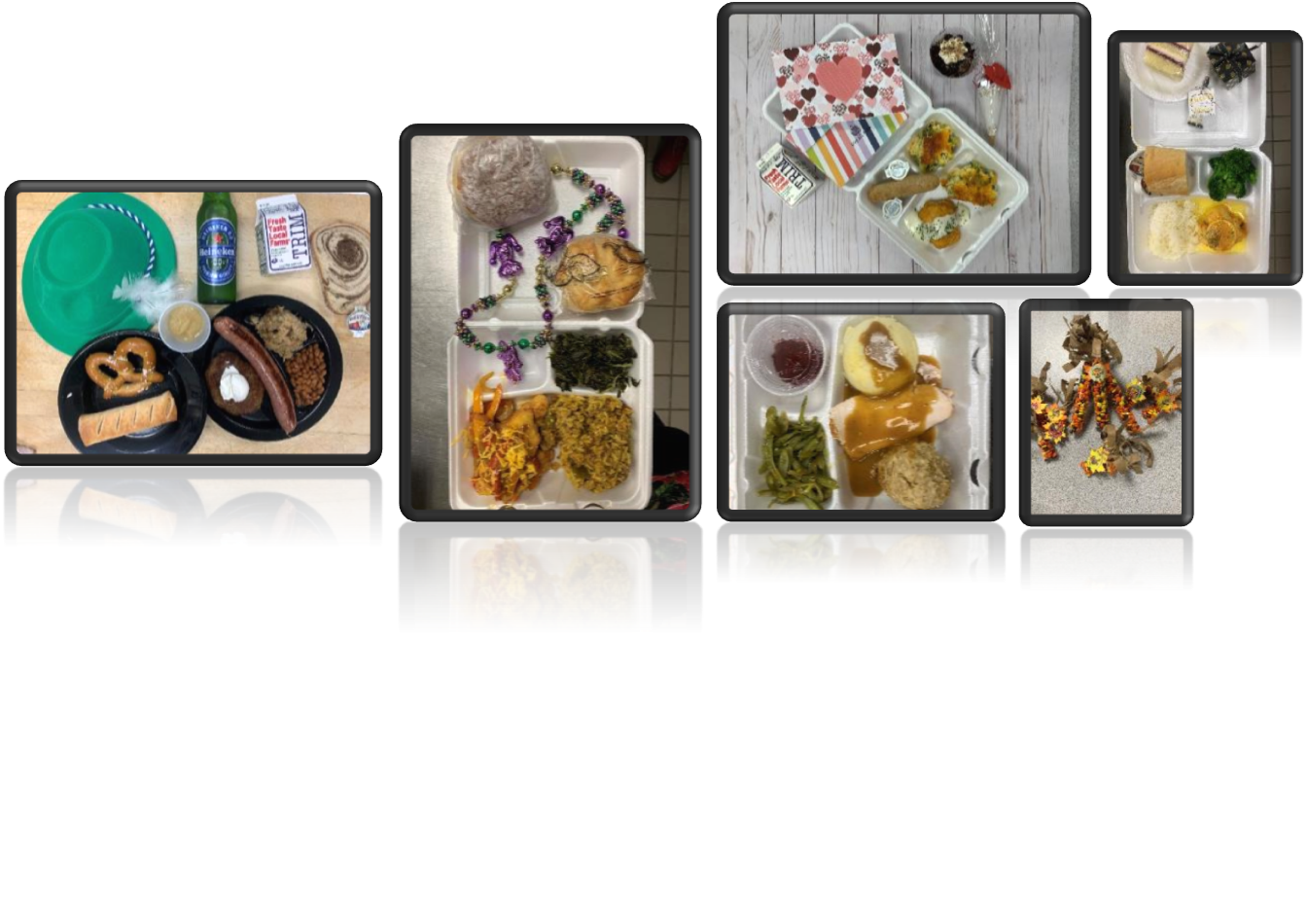 Thinking Outside the Box
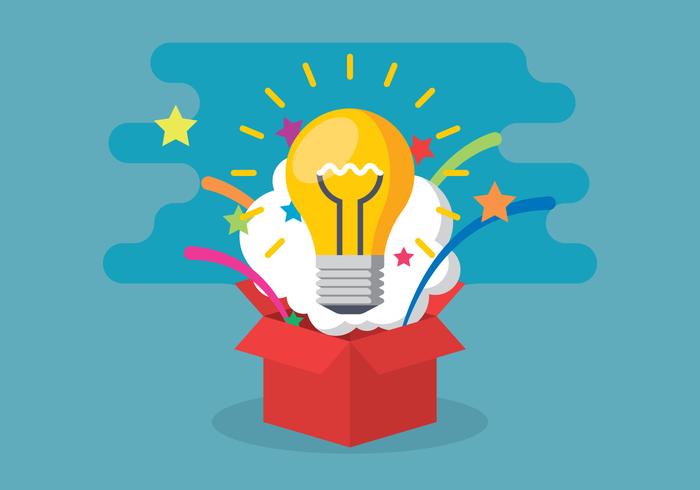 Live Entertainment & Car Hops
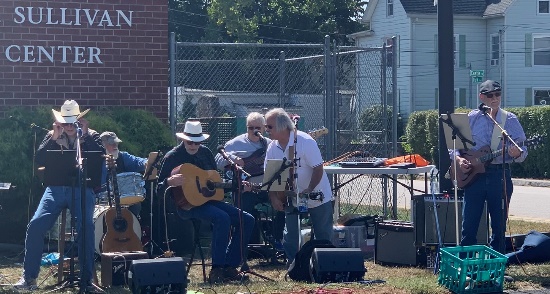 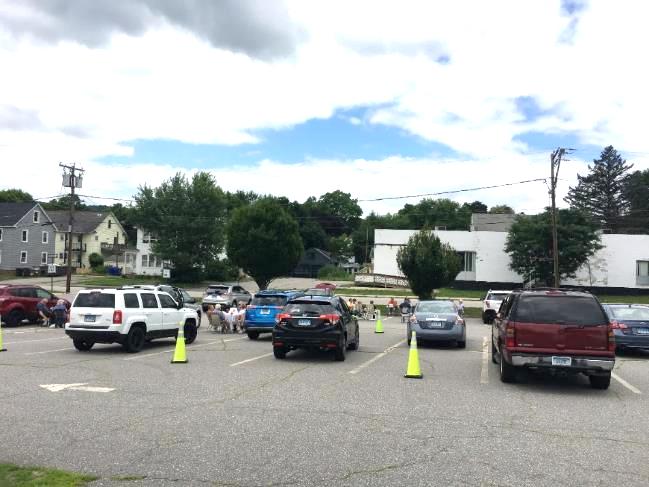 Parking Lot Socialization
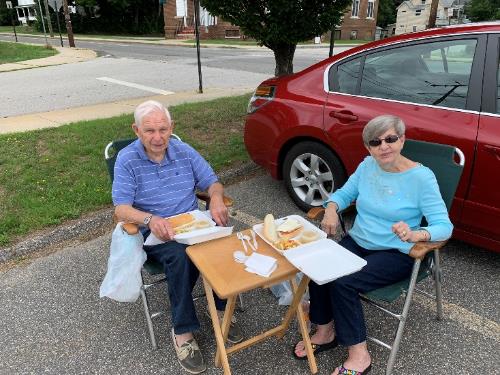 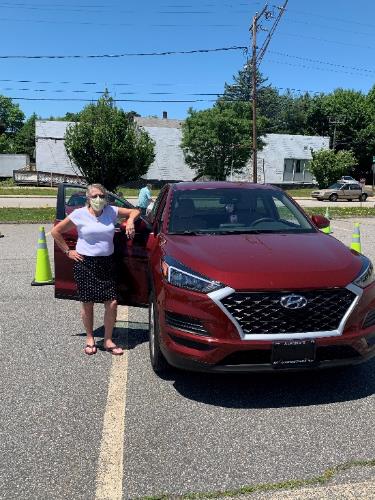 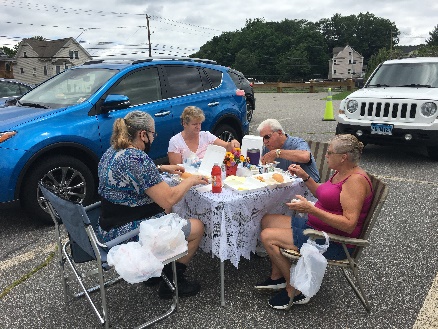 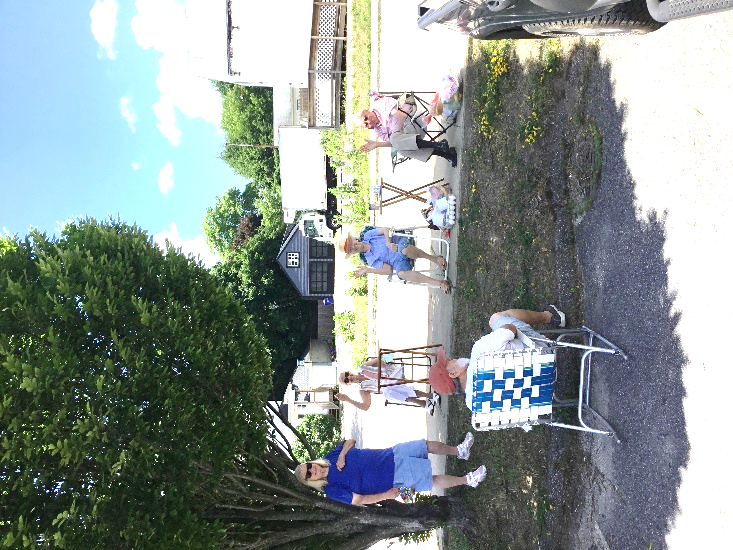 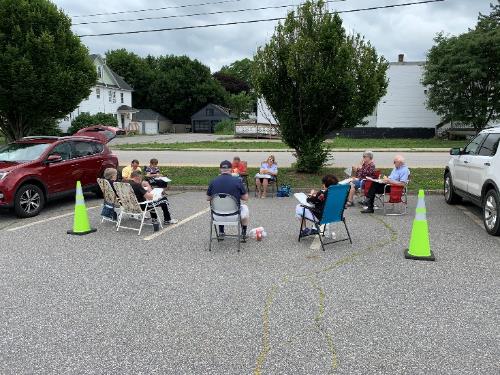 Fun Extras
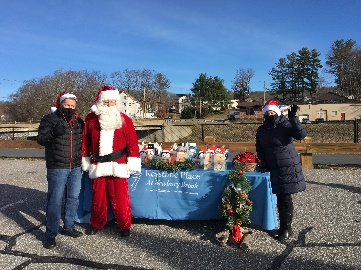 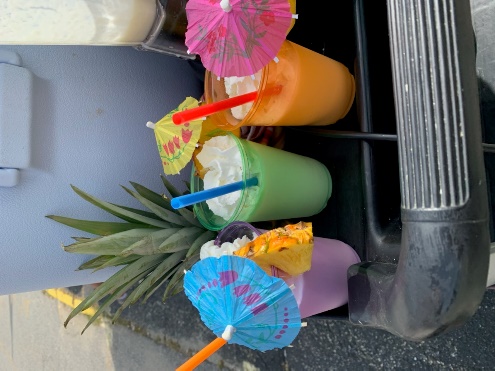 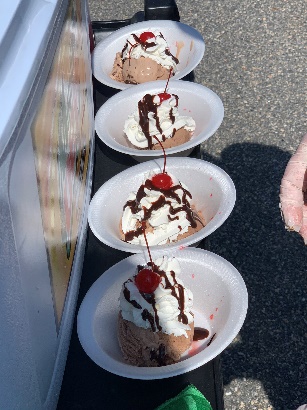 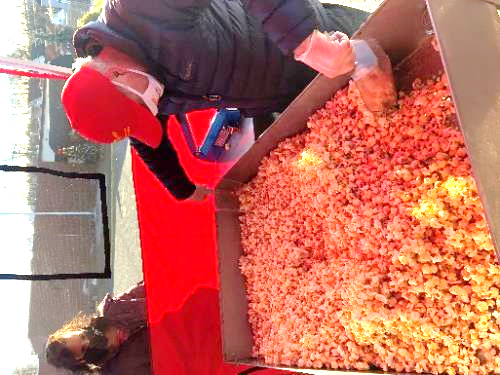 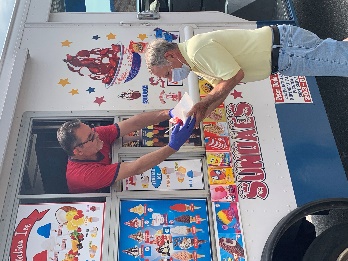 Tools for Success
Partnerships
CSA Shares
Local Stakeholders needing to market themselves are looking to be included and want to be part of your events. Tell them what you need. 
Use your facility for Food Sharing opportunities, this brings in new members.
Legislators are FREE labor! And have connections willing to support you.
Meet the First Responders.
Municipal Department Heads
Farm to Table Produce and Fruits
Use to upgrade MOW & Congregate Meals  
Partner with Caterers to replace canned and frozen products.
Share with members
Promote healthy eating at Home
Provide recipes
Community Gardens
Build or expand existing space encourage these areas to be gathering spots for social and educational purposes.
CSA Shares
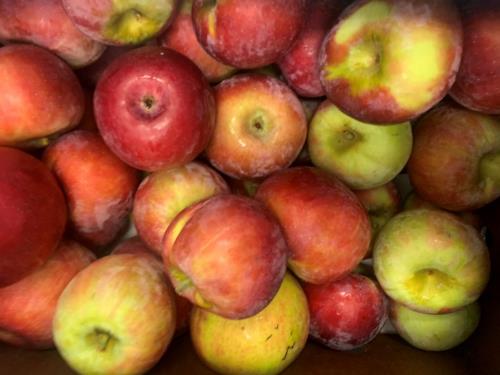 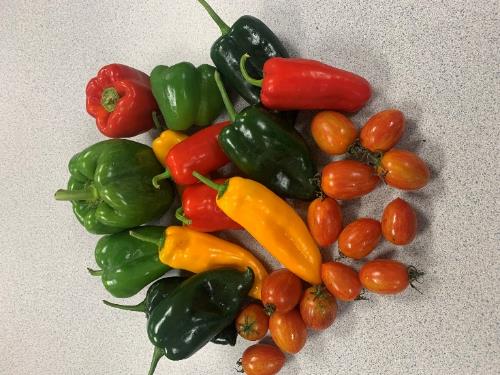 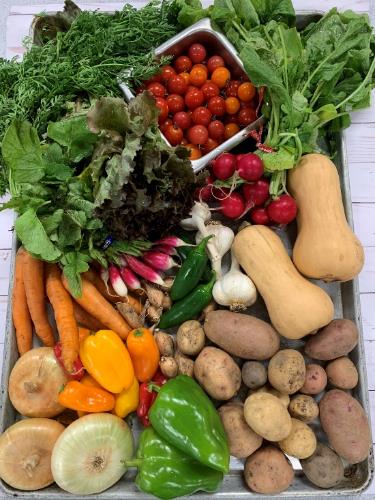 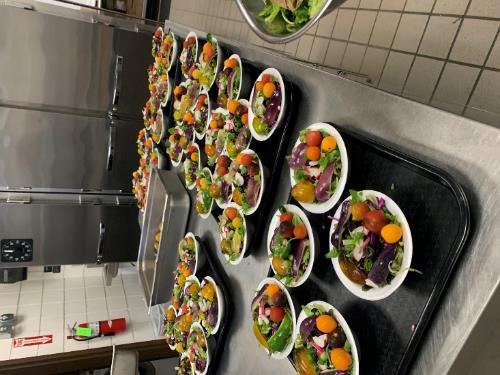 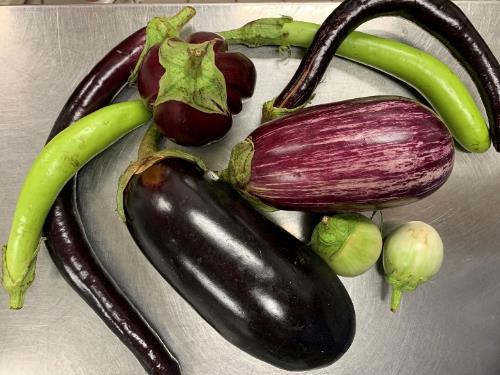 Community Gardens
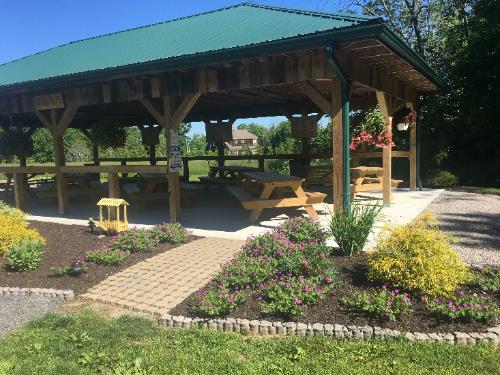 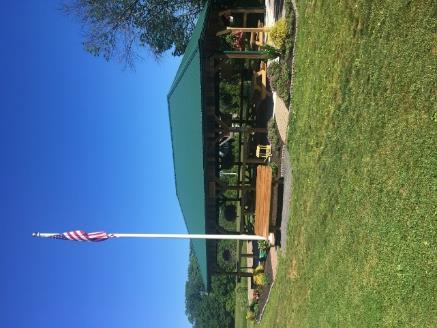 Monthly Newsletter Article
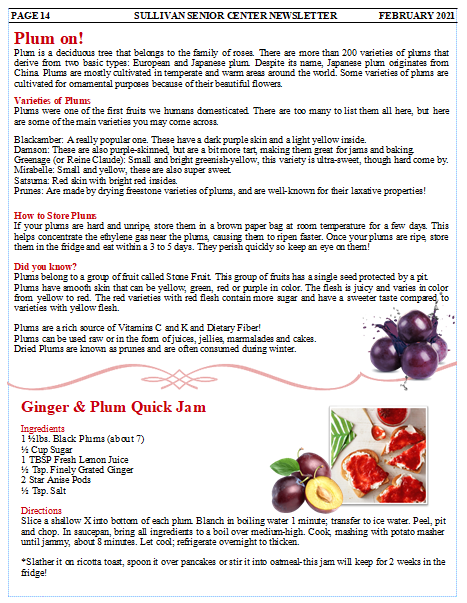 Nutrition Education
Newsletter Articles
Handouts to MOW and Curbside Clients
YouTube, Facebook, Instagram, etc. Use online links to taped educational videos shared or created.
How to track it? Google Docs, email or call into office. Eligible for free giveaways when completed.
Record live streamed conventional talks. This allows Q&A and the ability to be available forever.
Using Wed Cams and Lap Tops multiple sites can be on one Nutrition Education Session with the RD, saving time and money.
Parking Lot or by appointment- Promote these links by running them on a loop a day or two monthly at the Senior Center for people without access to technology.
IT CAN’T BE DONE!No Staff No Money…COVID 19 has provided a unique opportunity to hit the reset button.  We have all done amazing things during the last year that can propel us forward to better days!-Use our new ideas even when we open back up-Enhance our Nutrition Programs and Food options-Keep our staffs engaged and involved when our volunteers return-OAA should consider keeping take out meals available
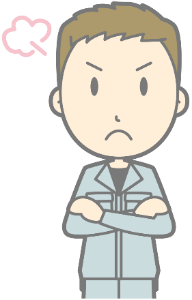 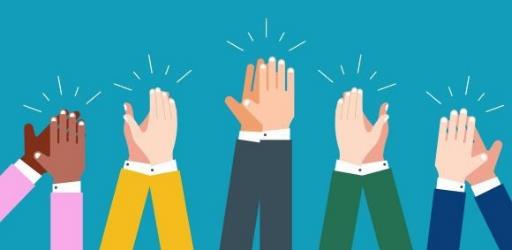 Never Stop InnovatingKeep Your Staff Involved andALWAYS MAKE IT FUN!
[Speaker Notes: The ACL logo shown here is part of the master, as it is assumed that an initial instance of the logo will appear on the title slide with appropriate alt. text that does not need to be re-read here by assistive technology. If this is the only place where the ACL logo will appear, remove it from the slide master and insert it with alt. text.]
Contact Information
Joel Sekorski 
Director 
Services for the Elderly

Sullivan Senior Center 
Litchfield Hills NW Elderly Nutrition Program, 
88 East Albert Street
Torrington, Connecticut

joel_sekorski@TorringtonCT.org
Closing Comments
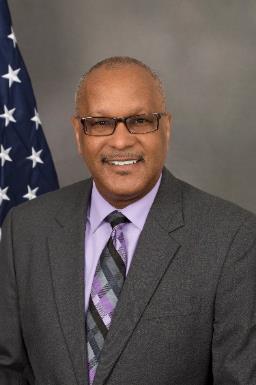 Edwin Walker, JD
Deputy Assistant Secretary of Aging
Administration for Community Living
Email – edwin.walker@acl.hhs.gov
More Information & Certificate of Participation
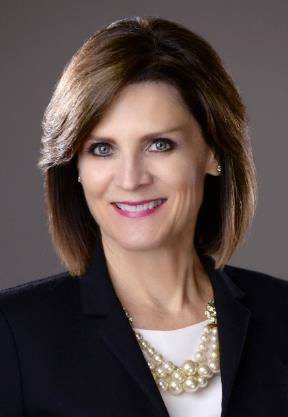 Kathy Wilson-Gold, MS, RDN, LD
Nutrition Consultant
Office of Nutrition and Health Promotion Programs
Email - kathy.wilson-gold@acl.hhs.gov
Celebrate Our Senior Nutrition Program
March 2021
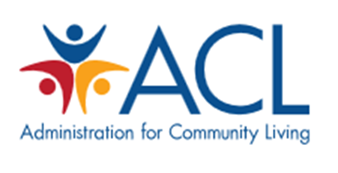 Trifecta: Nutrition, Socialization, Health and Well-BeingThank you for attending!
The Administration for Community Living does not endorse any products/brands shared during this event.